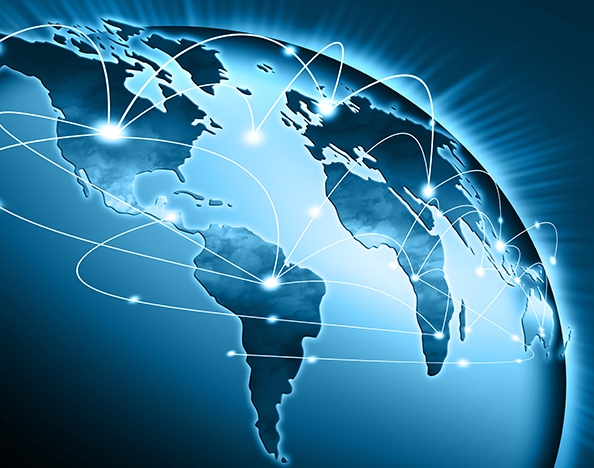 Unidad 1: Pensar la cuestión social a escala global/local
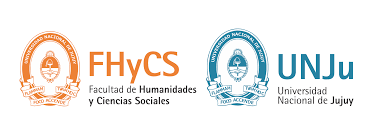 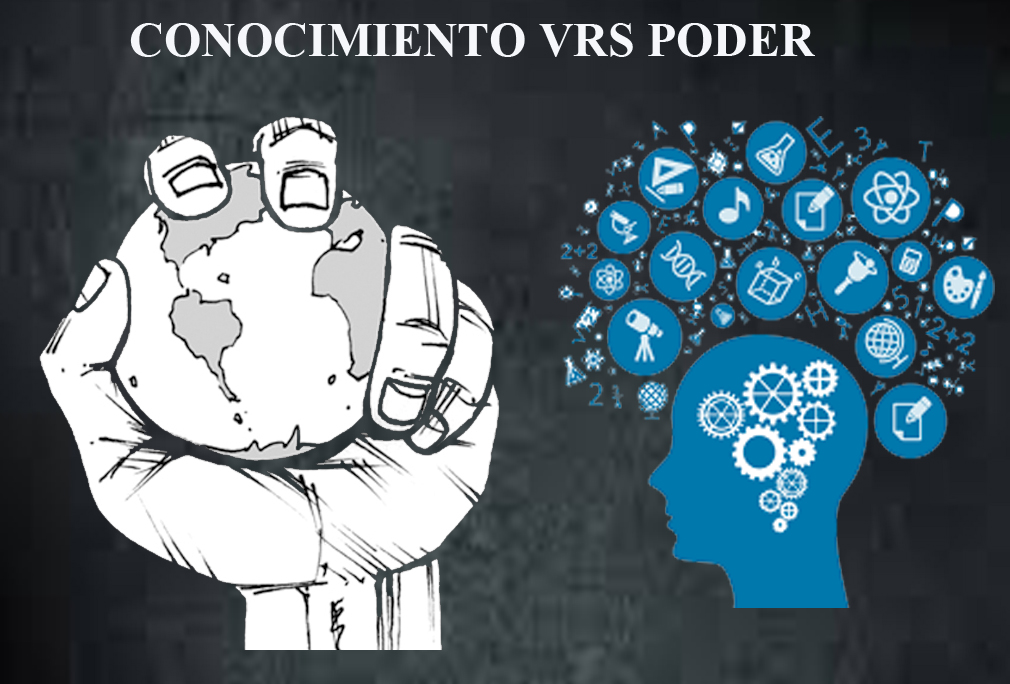 TEORIA CRÍTICA
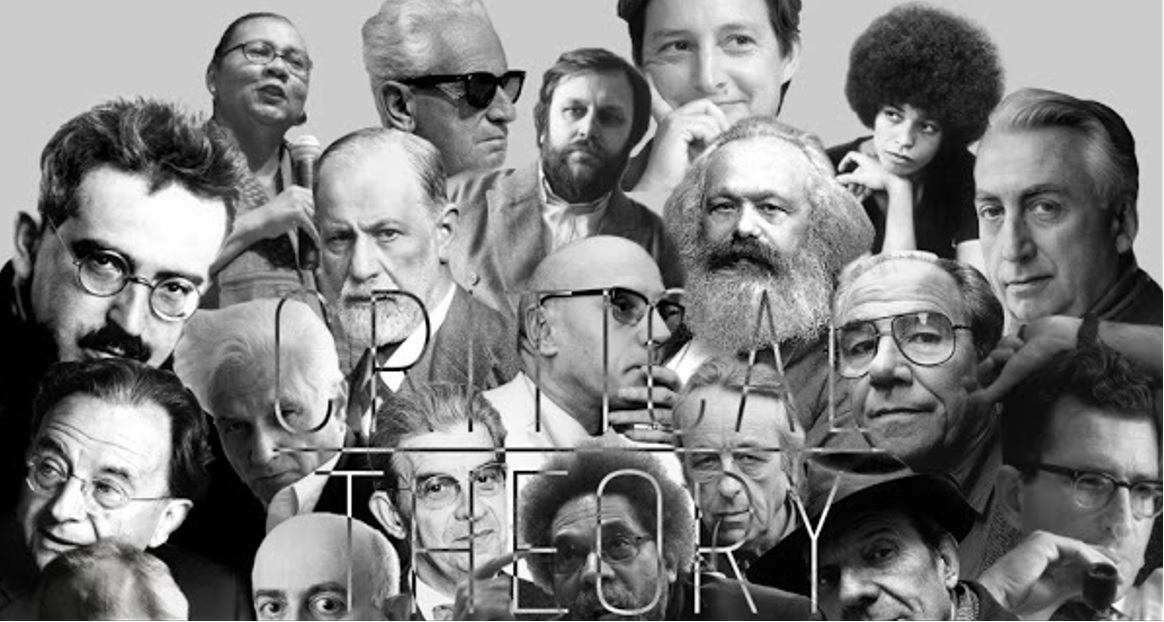 Los “giros”…
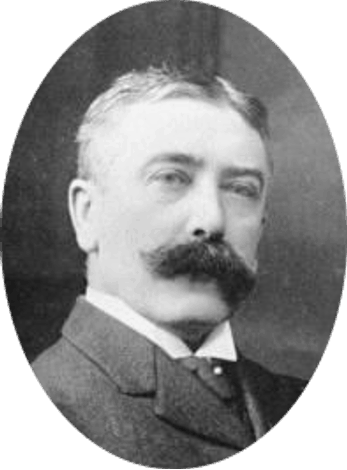 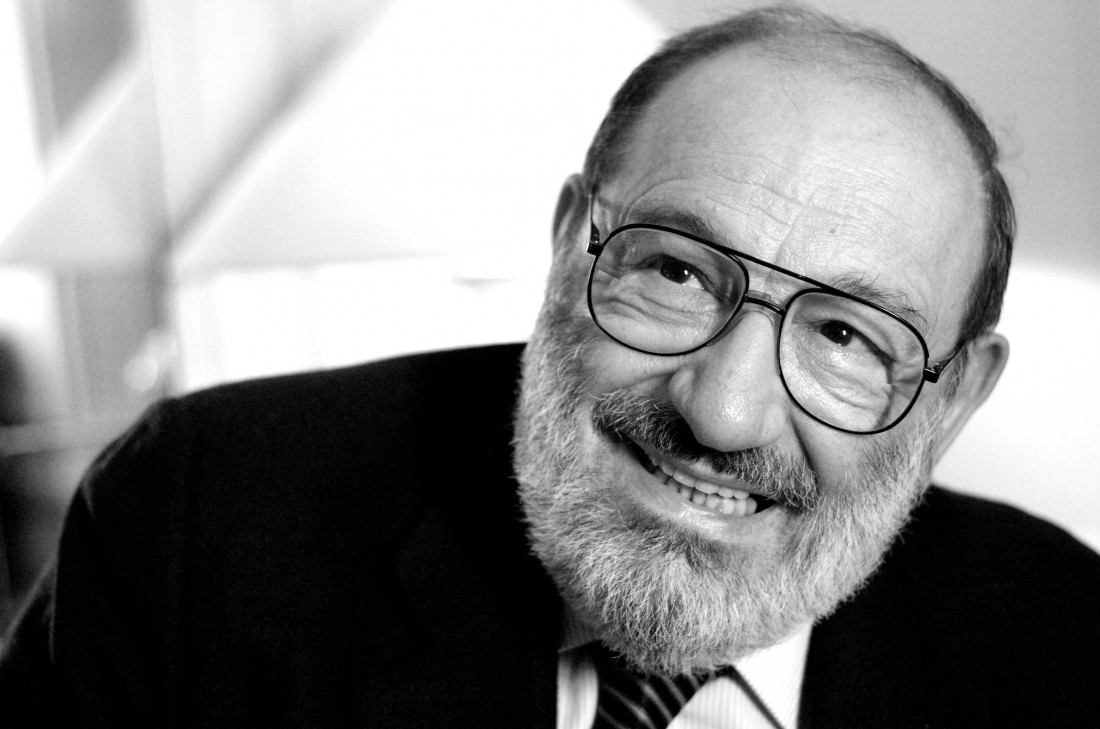 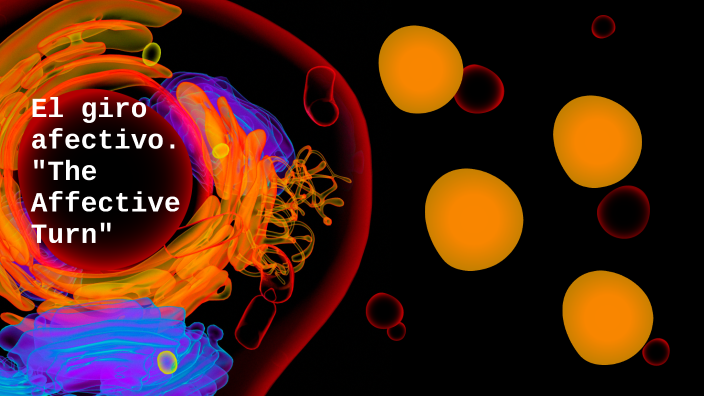 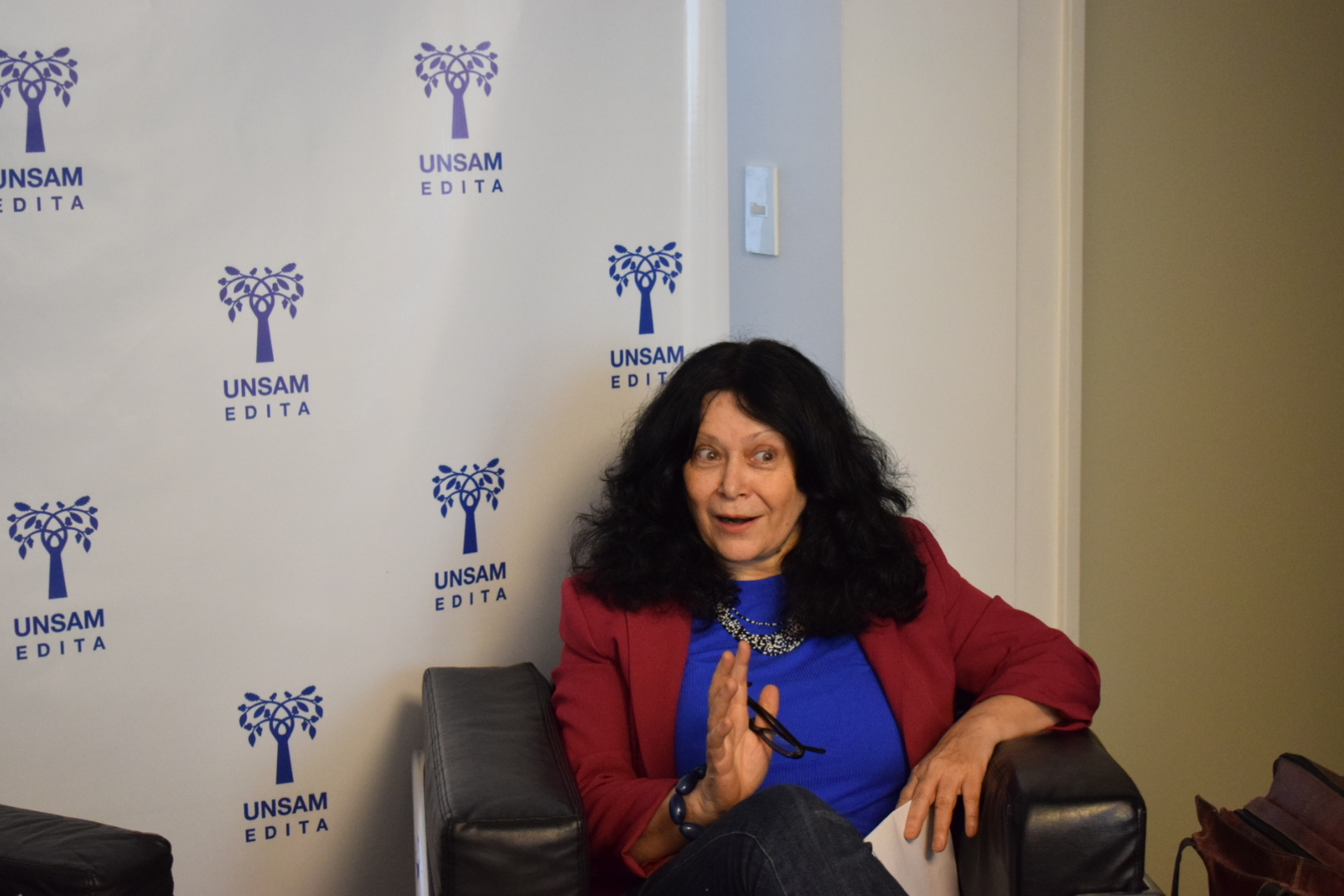 RASGOS CONSTITUTIVOS DE LA INFLEXION DECOLONIAL
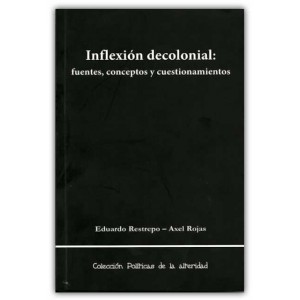 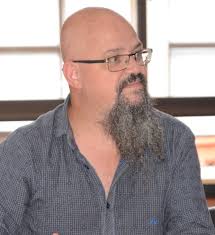 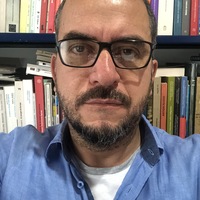 La colonialidad del saber
Crítica a los saberes sociales modernos:
La colonialidad del saber,  se vincula con la noción de eurocentrismo, entendida como un proceso intelectual “que piensa y organiza a toda la experiencia de la humanidad en función de la especificidad histórico-cultural de Europa como patrón de referencia superior y universal” (Lander, 2000).
La colonialidad del saber se puede considerar como la dimensión epistémica de la colonialidad del poder y, por lo tanto, un aspecto constitutivo (no derivativo o accidental) de la colonialidad (Restrepo y Rojas, 2010).
La colonialidad del saber
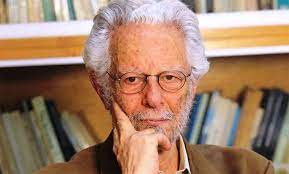 Dos conceptos de Modernidad: eurocéntrica y subsumida (Dussel, 2000).
La Modernidad eurocéntrica se presenta como emancipación, con unos acontecimientos históricos clave que marcan su inicio y desarrollo y un espacio geográfico delimitado (Italia, Alemania, Francia e Inglaterra como el centro del mundo conocido).
La Modernidad subsumida que cumplió una función ambigua: como emancipación y como una mítica cultura de la violencia.
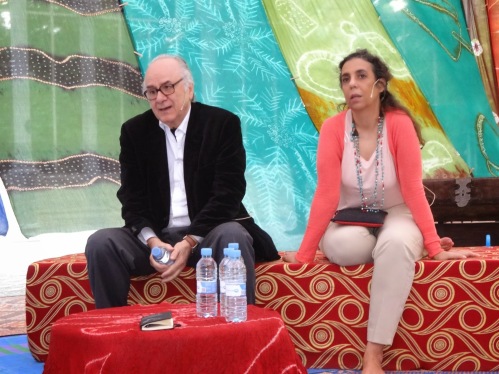 Una epistemología del Sur basada en tres orientaciones:aprender que existe el Sur;aprender a ir hacia el Sur;aprender a partir del Sur y con el Sur(Santos, 1995, p. 508)
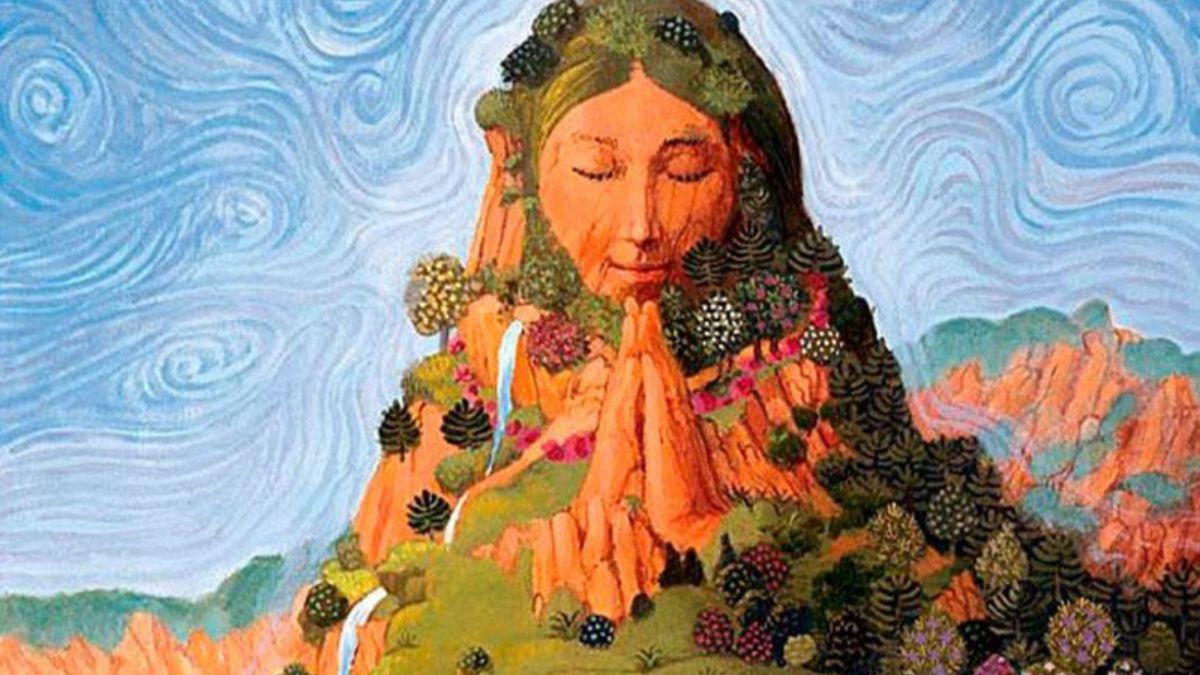 Epistemologías del sur: puntos de convergencia entre los diferentes autores
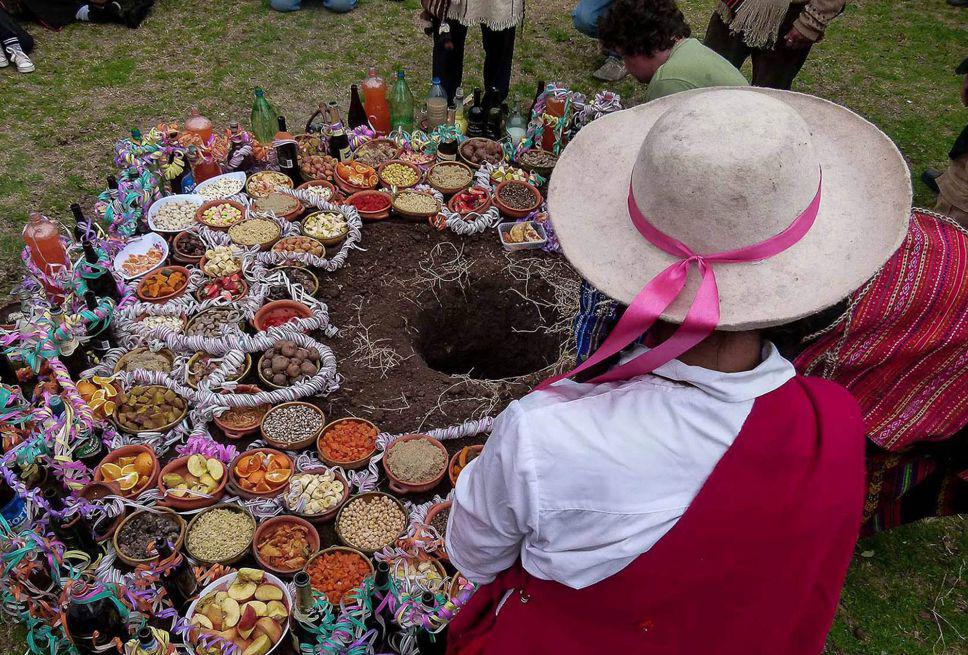 PENSAMIENTO CRITICO LATINOAMERICANO
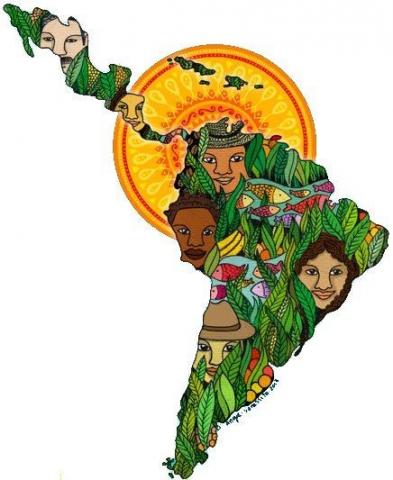 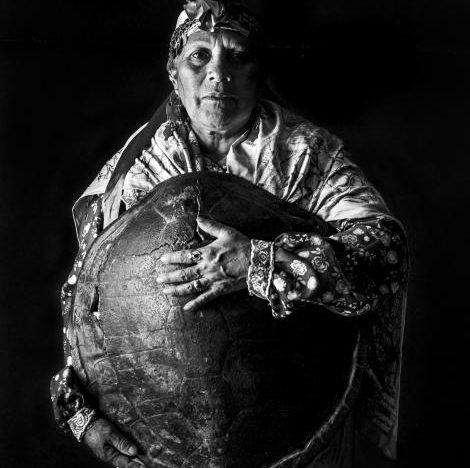 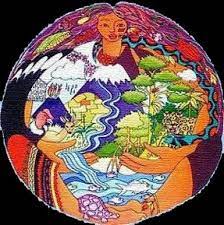 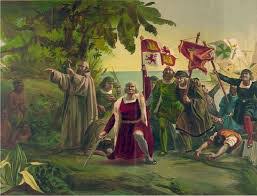 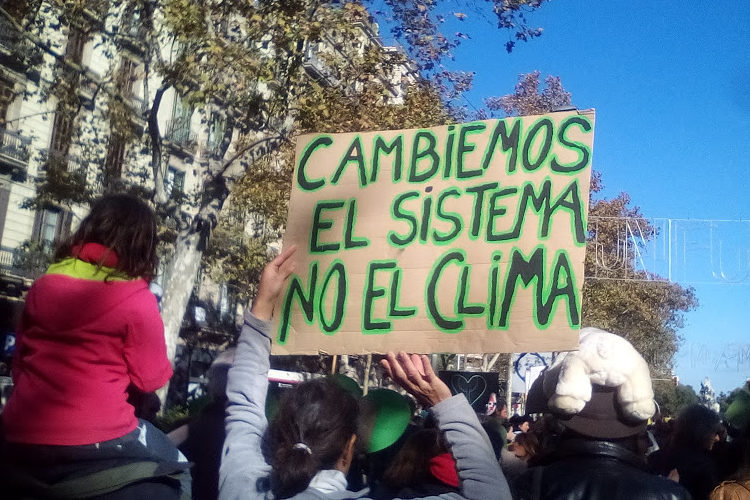 Ecología política latinoamericana
Puntos de encuentro entre el pensamiento crítico latinoamericano y la ecología política
Dilemas de la transición ecosocial en america latina
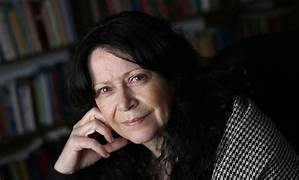 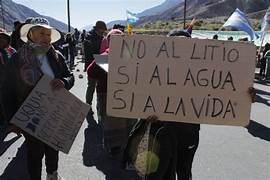 Desafíos de la transición energética y productiva